Деятельность психолого-педагогических классов (ППК) в 2023Встреча ППК на окружном слёте инициативных групп
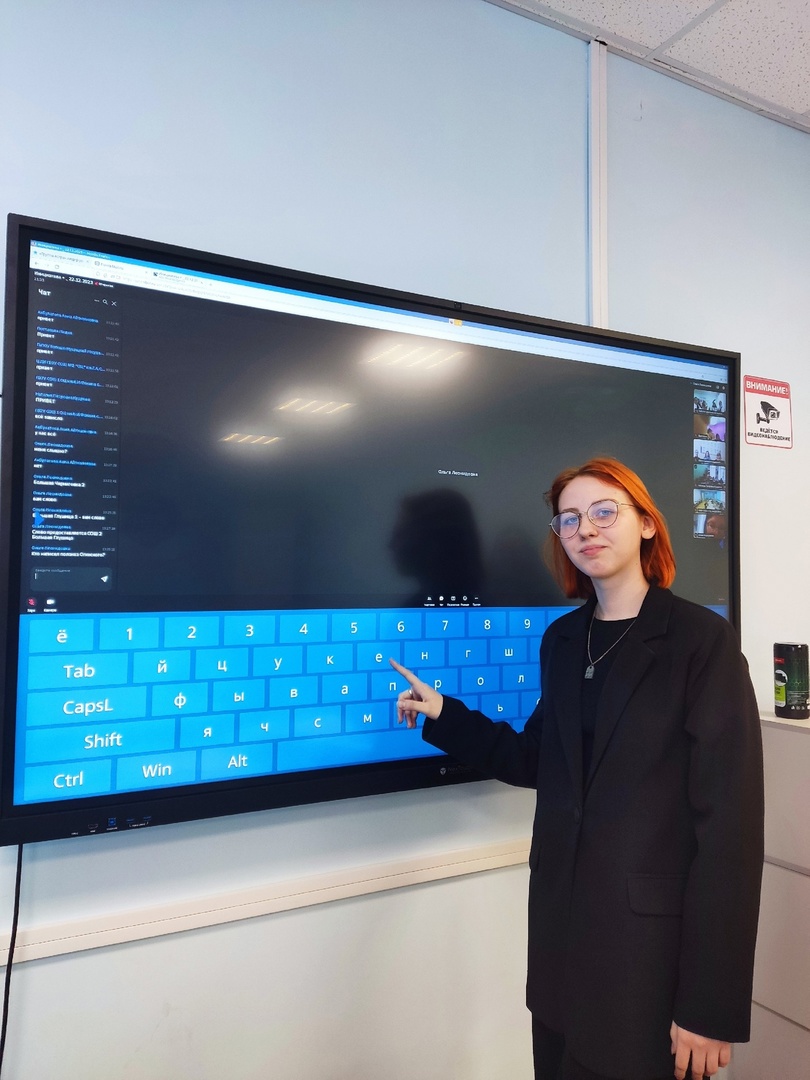 Деятельность психолого-педагогических классов (ППК) в 2023День учителя
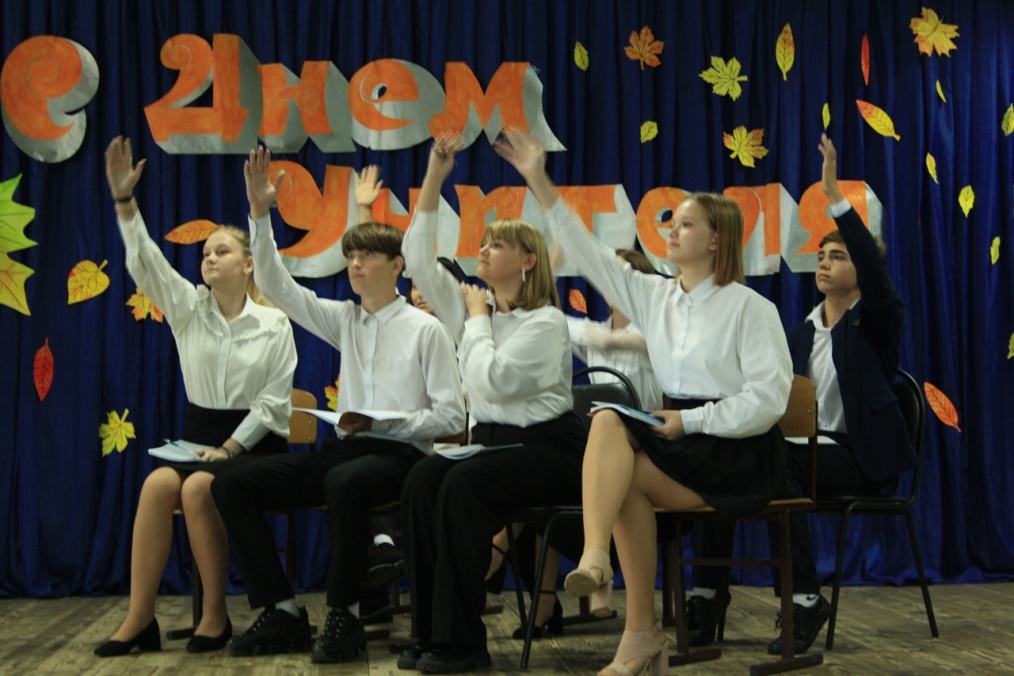 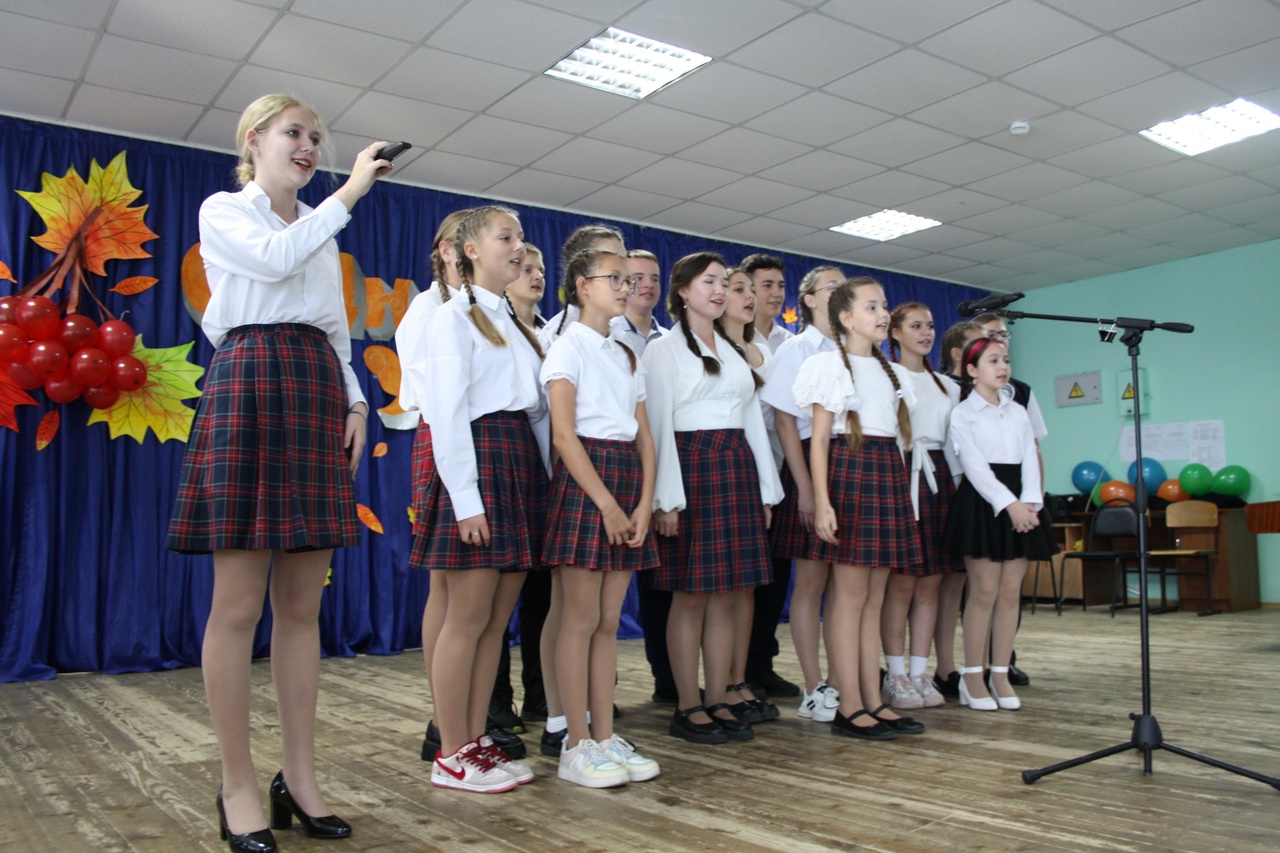 Деятельность психолого-педагогических классов (ППК) в 2023Выборы ученического самоуправления
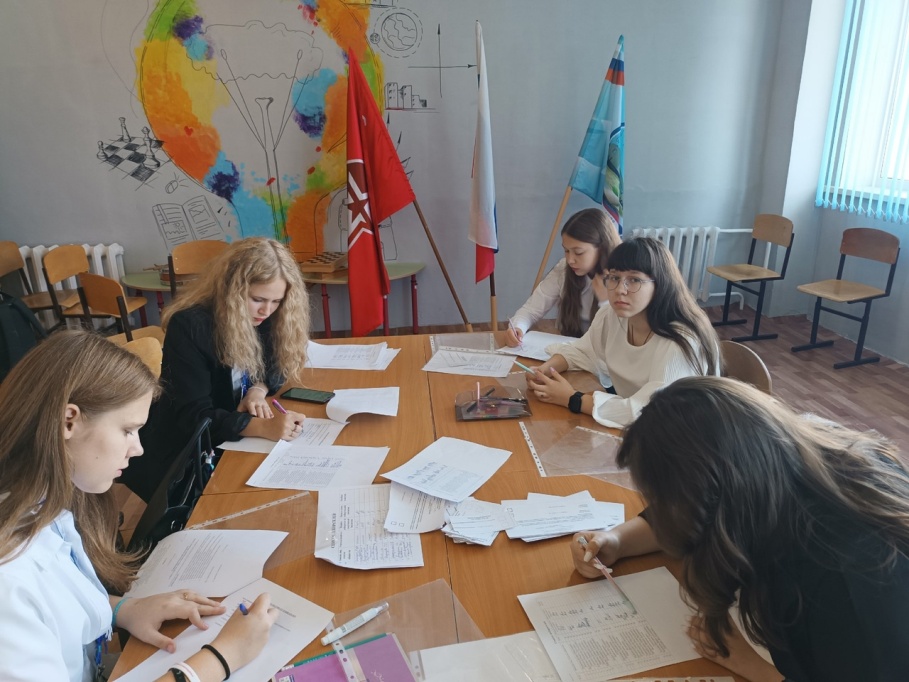 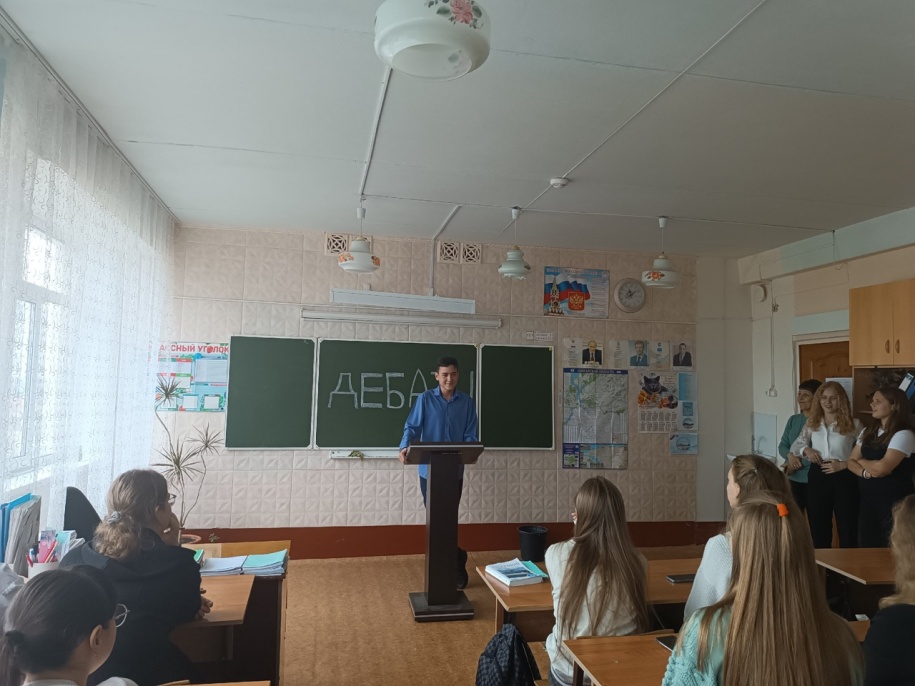 Деятельность психолого-педагогических классов (ППК) в 2023Дружба народов
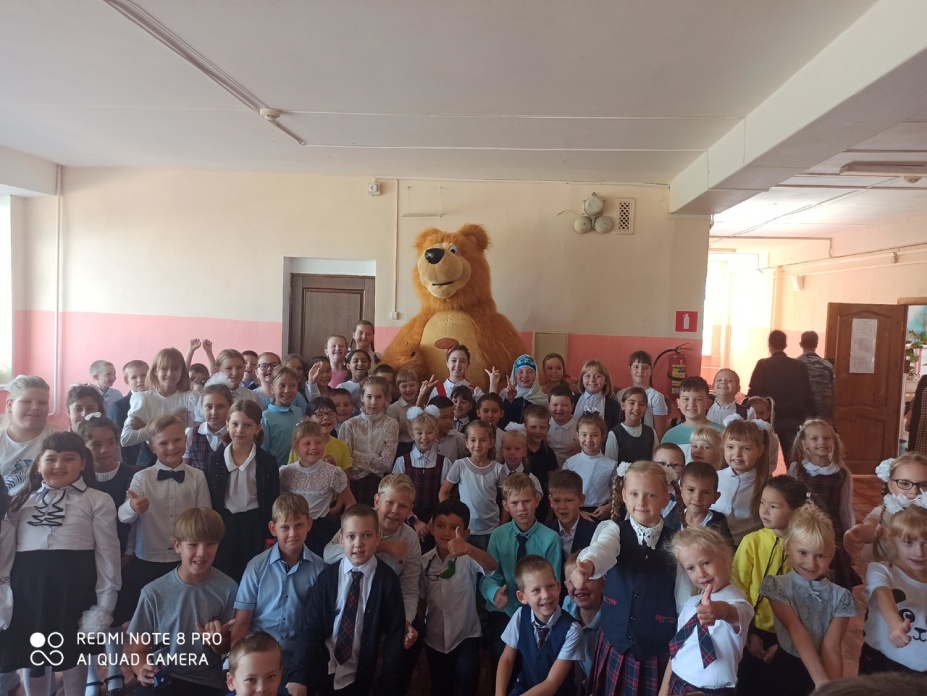 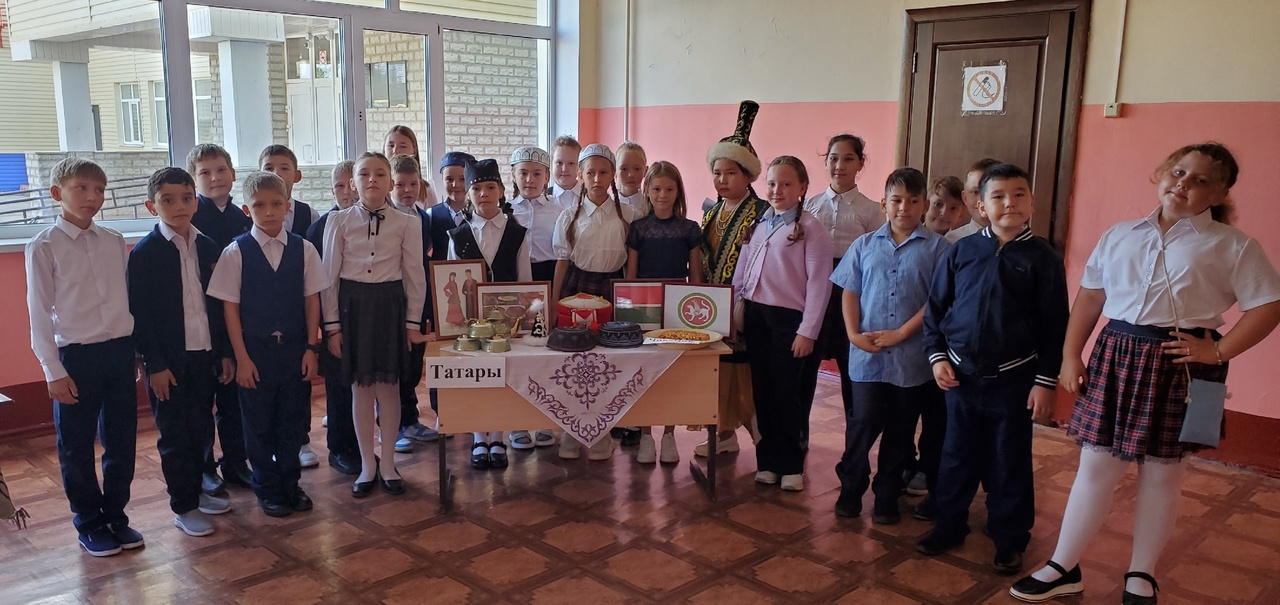 Деятельность психолого-педагогических классов (ППК) в 2023День здоровья
Деятельность психолого-педагогических классов (ППК) в 2023  Акция «Добро каждый день»
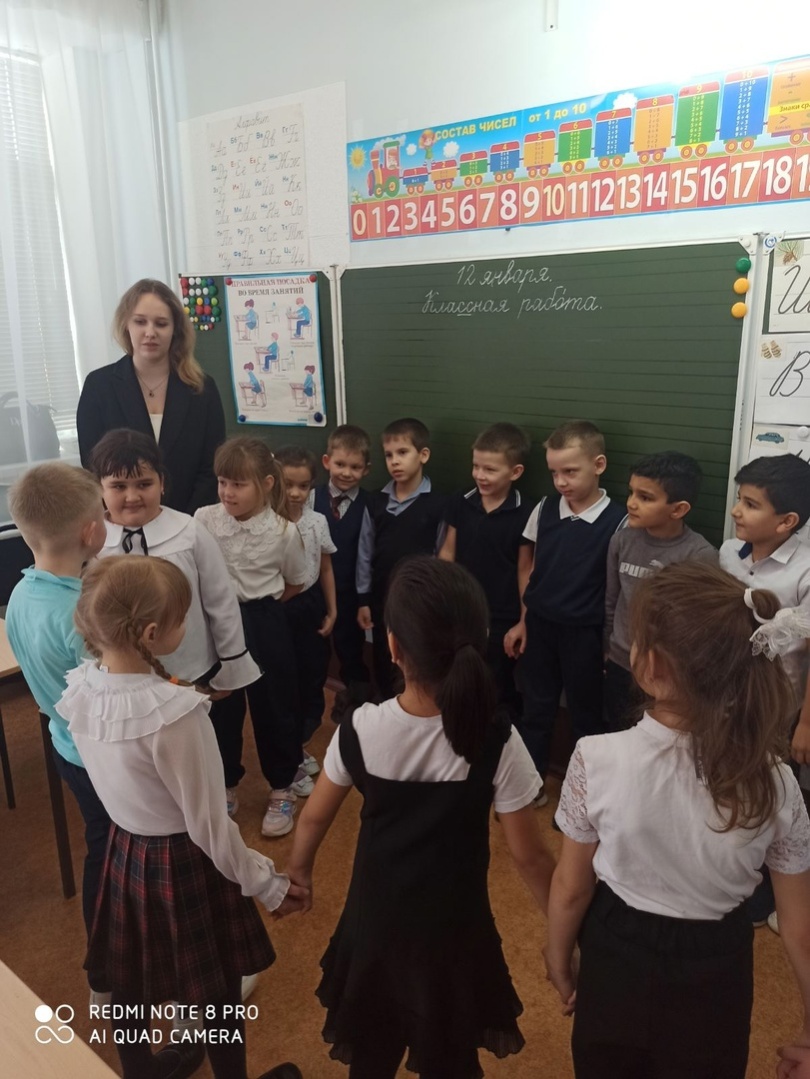 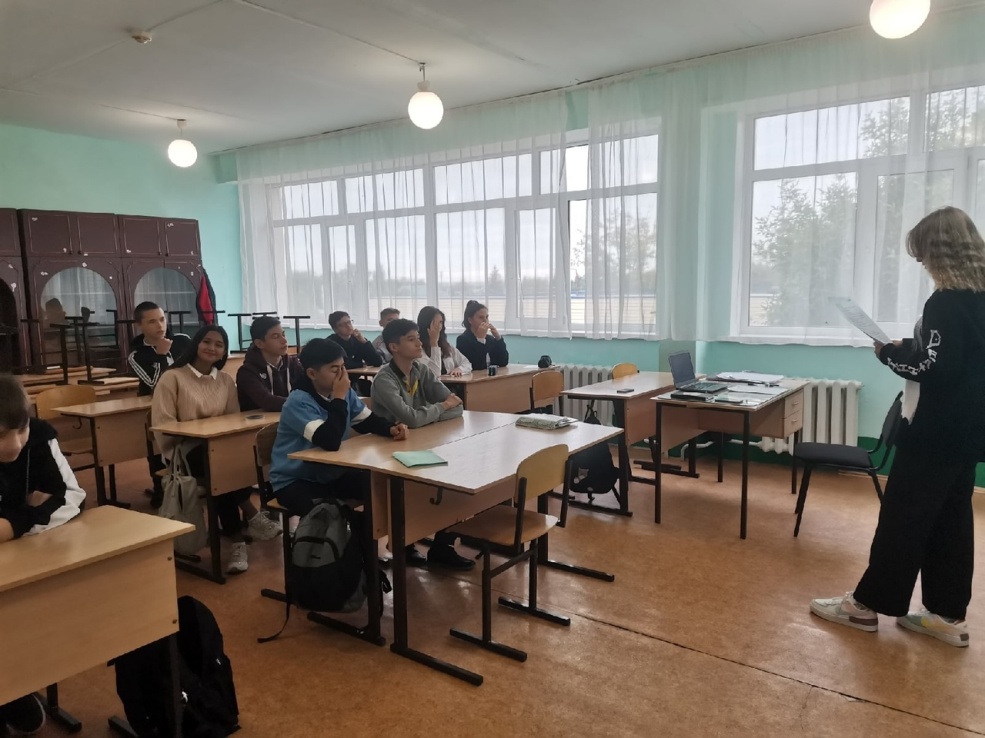 Деятельность психолого-педагогических классов (ППК) в 2023  Акция «Добро каждый день»
Деятельность психолого-педагогических классов (ППК) в 2023«Диалог на равных»
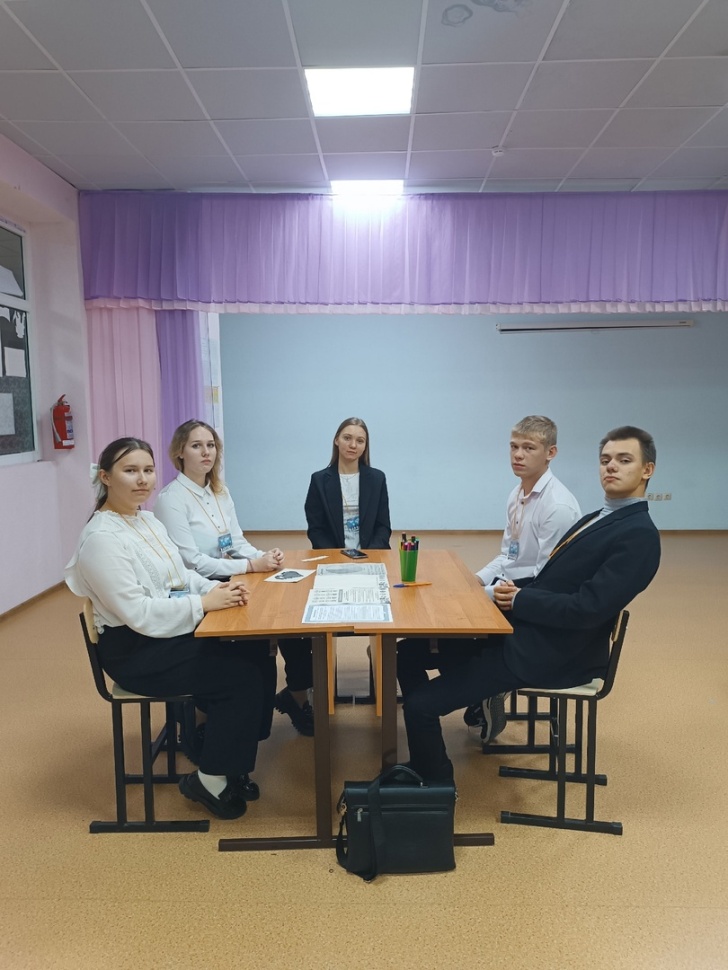 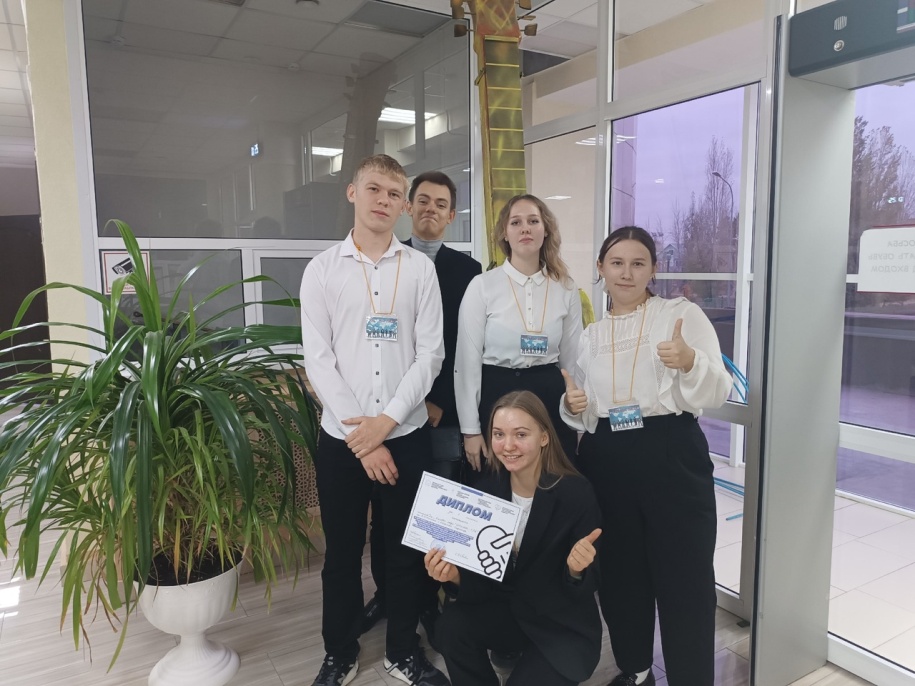 Деятельность психолого-педагогических классов (ППК) в 2023«День первых»
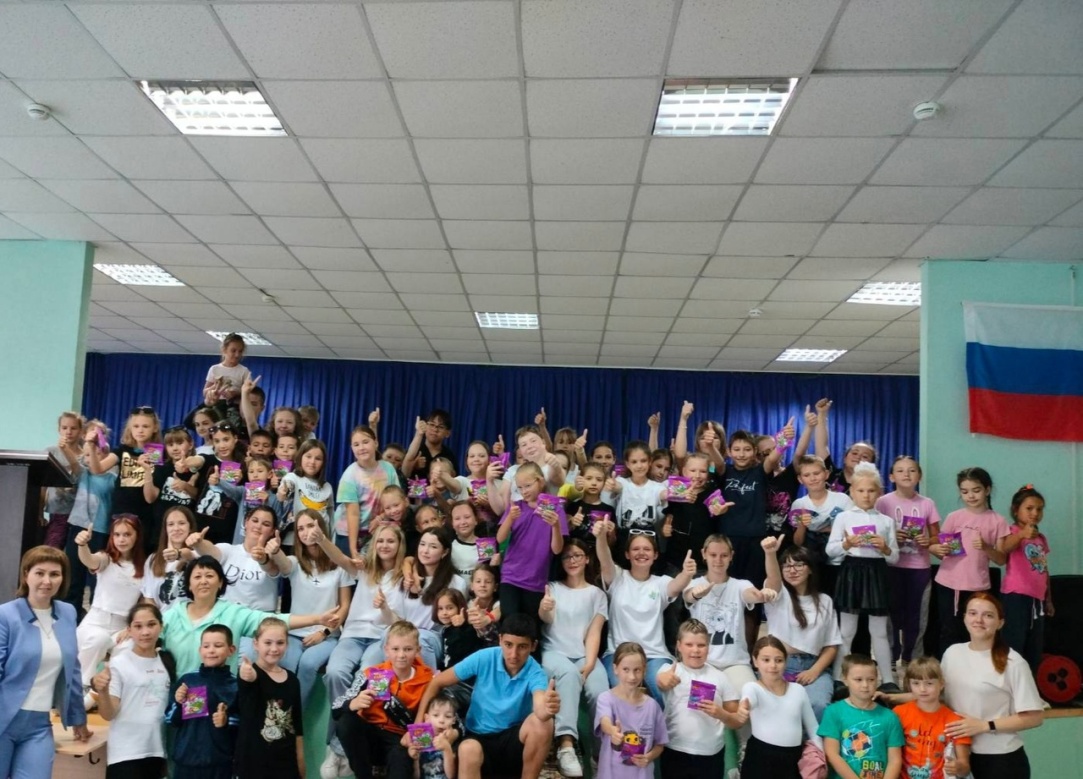 Деятельность психолого-педагогических классов (ППК) в 2023«Классные часы»
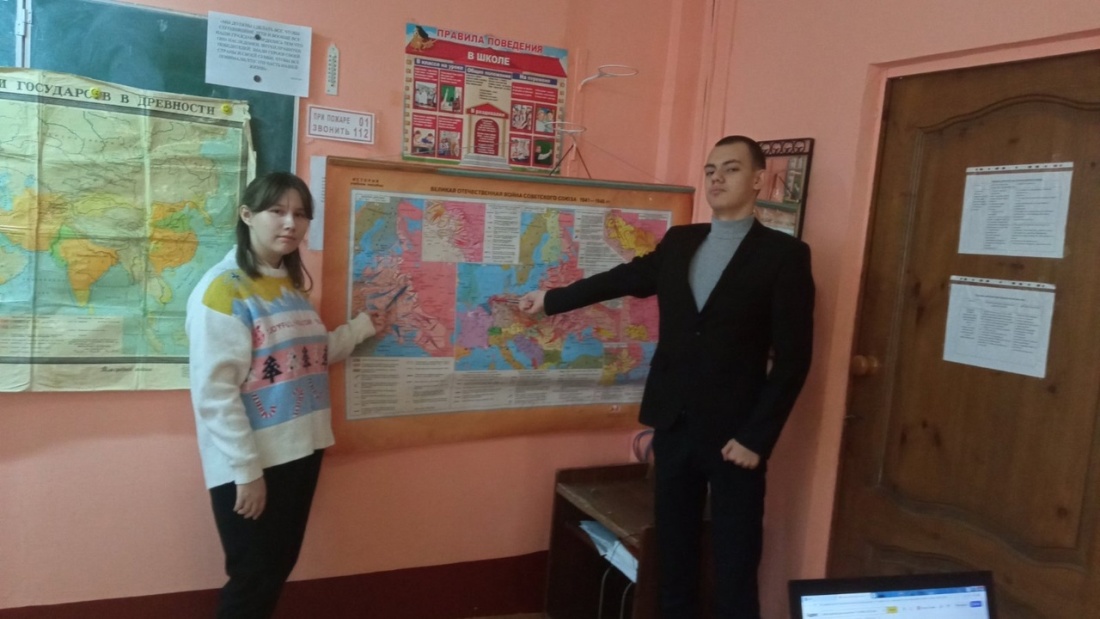 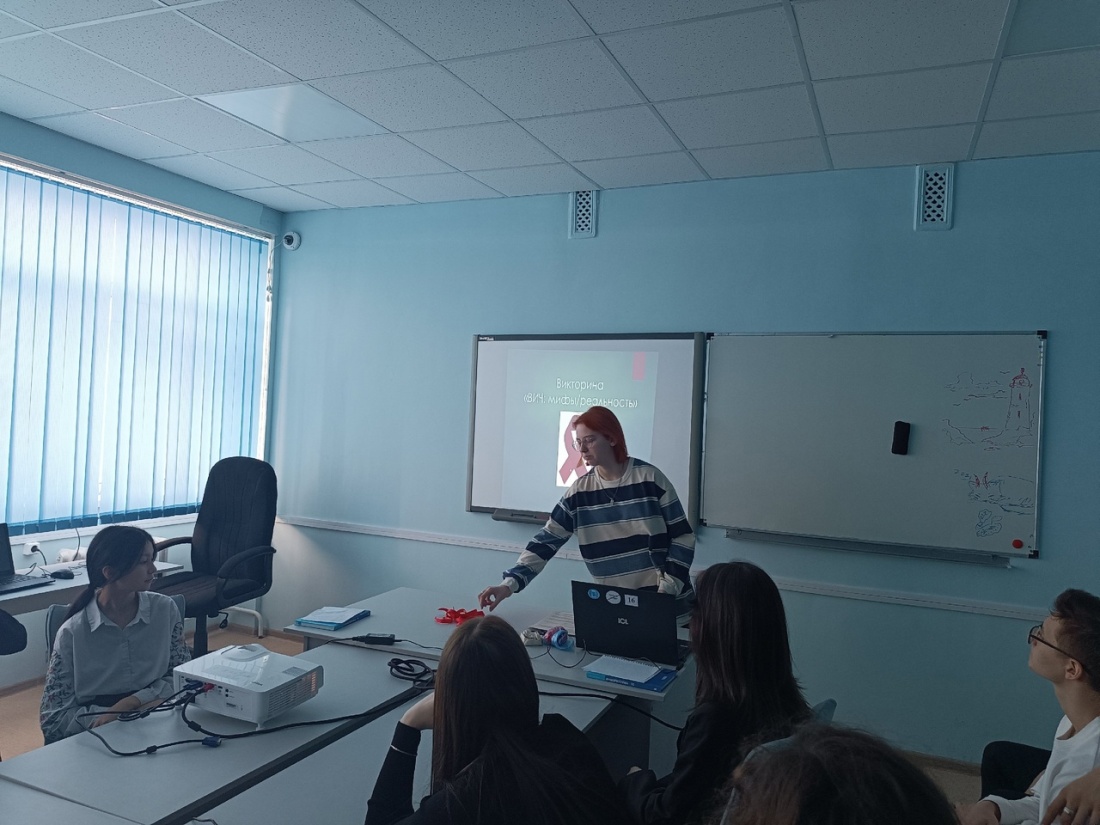 Деятельность психолого-педагогических классов (ППК) в 2023«Новый год в начальной школе»
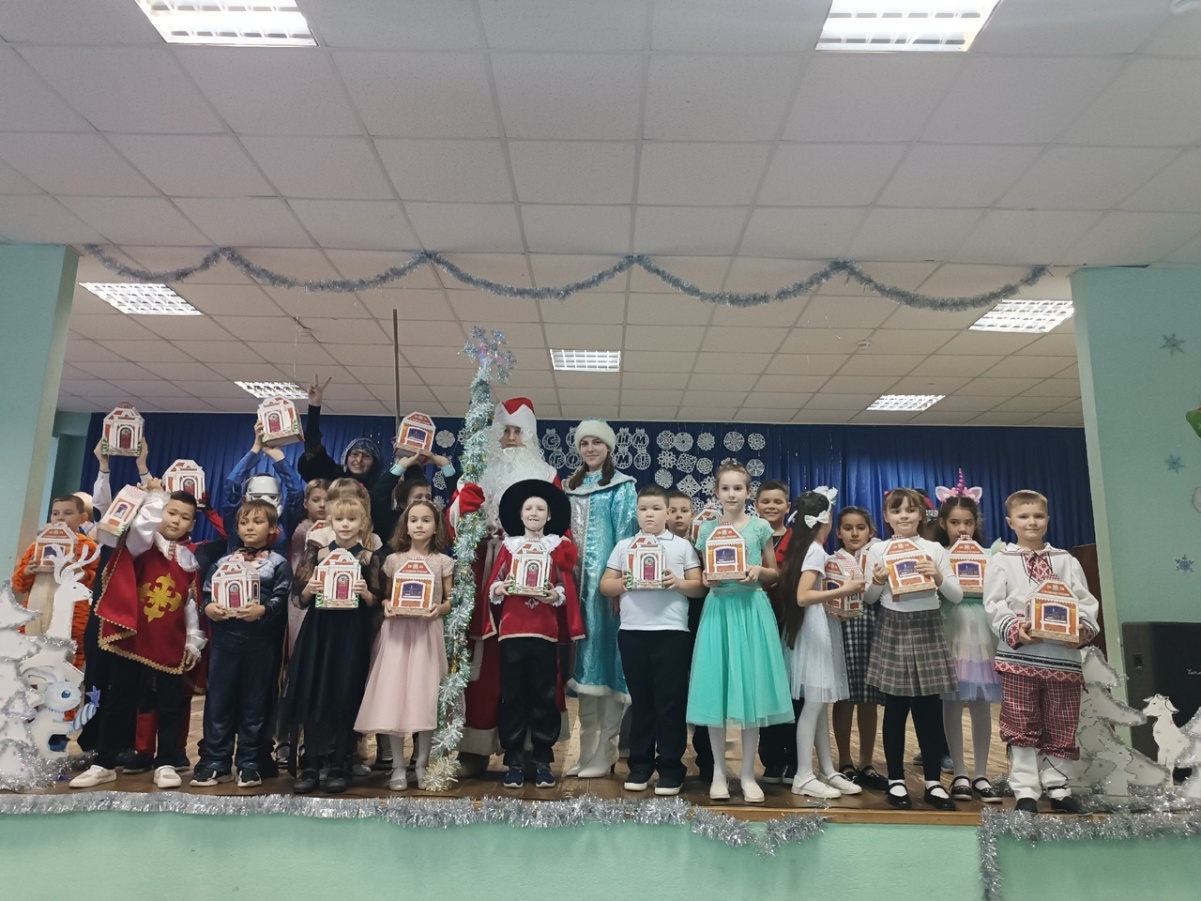 Деятельность психолого-педагогических классов (ППК) в 2023«Региональная встреча Движения Первых»
Деятельность психолого-педагогических классов (ППК) в 2023«Лагерь дневного пребывания»
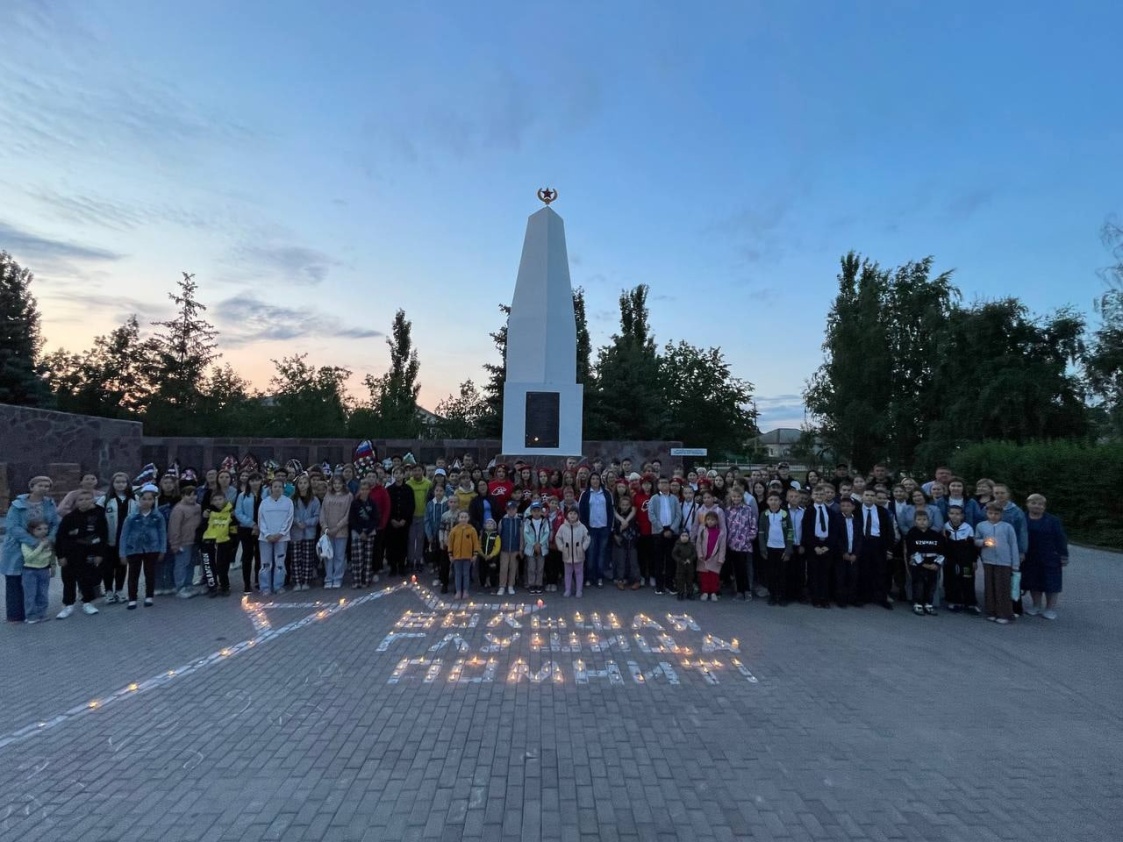 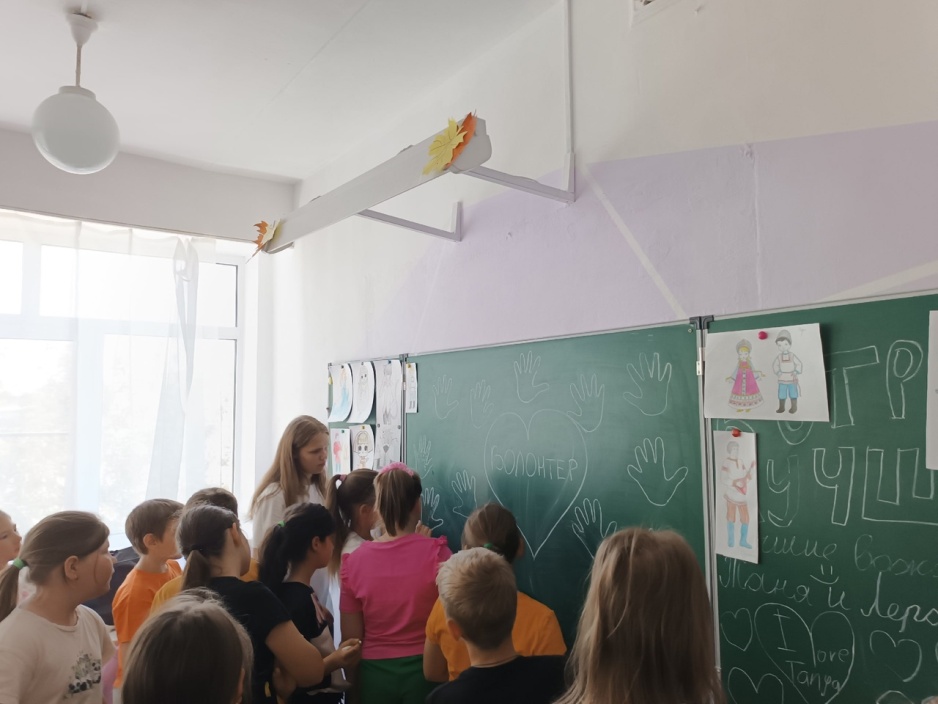